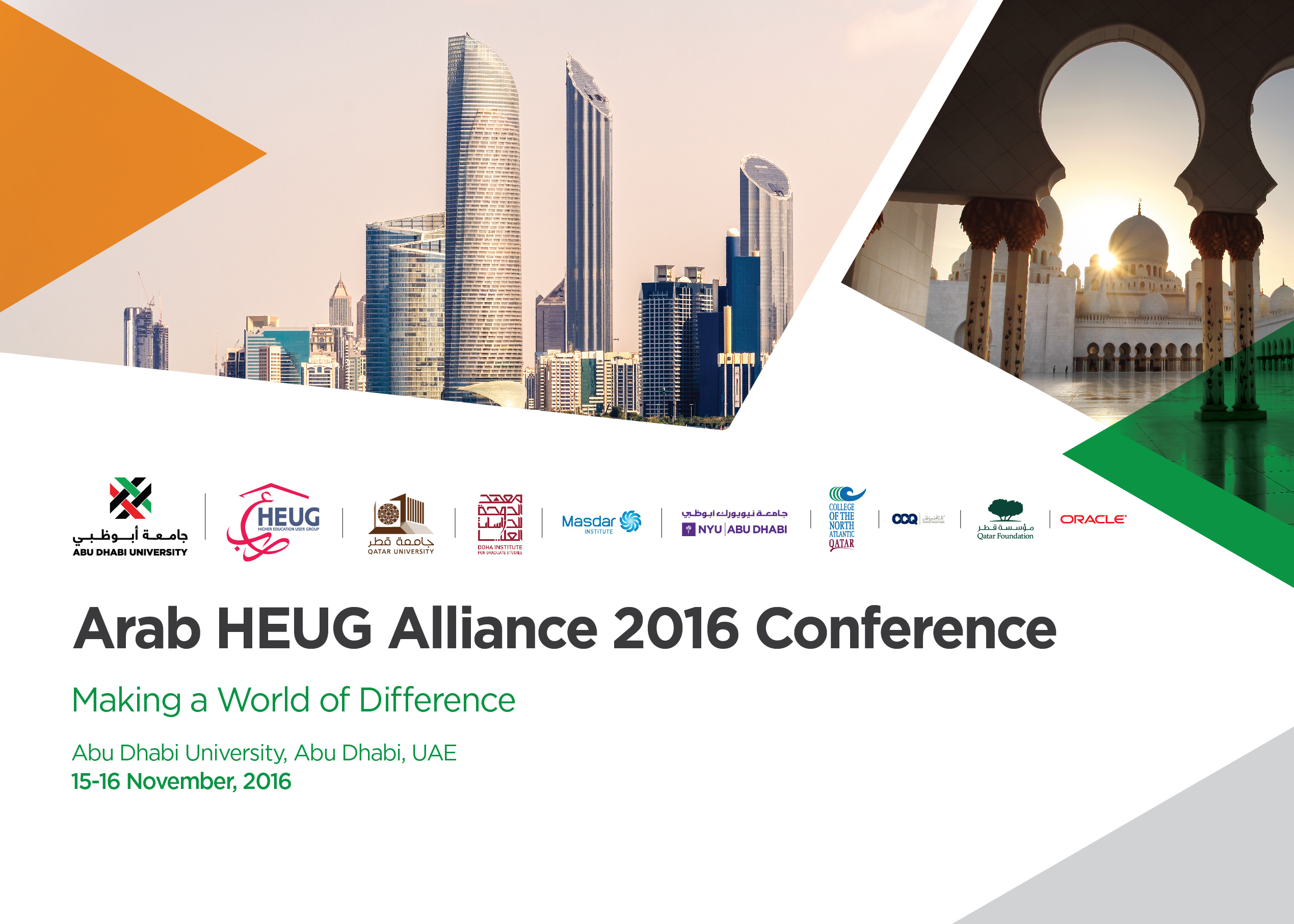 presenters
Alaa Ibrahim
Project Manager (PMO)-IT
Joined Qatar University six years back appointed as a project Manager. Experienced in ERP Projects Implementations with focus on Finance  & SCM while possessing both business and IT expertise. Having ERP implementations' references in different businesses like telecom, Education, Oil & Gas, Automotive industries and utilities in both public and private sectors with over 12 years of experience. Had a career progressing in Applications Consultancy till team leader level and is currently leading and managing the new Oracle Applications related projects to Qatar University.
Manage & Track Fixed Assets At QU 

Asset Tracking Implementation
Agenda/ Content
The applications in use to manage and track the FA. 

The business requirement for managing & tracking the FA at QU.

The current business process for managing & tracking FA.

The reasons for implementing the  Oracle asset tracking.

The future business process For managing & tracking FA.

The project plan & the timeline.
The Applications In use To Manage & Track The Fixed Assets
The Business Requirement For Managing & Tracking The FA at QU.
The purchased assets that their unit price are equal or above QAR 20 K must be capitalized (Depreciated ,Tracked and retired….etc.) with financial impact.

The purchased assets that their unit prices are below QAR 20K have to expensed (Tracked and retired) without any financial impact.

Tagging all the assets whether their unit prices are above or below QAR 20K .
 
Maintain all the assets whether their unit prices are above or below QAR 20K .

Add the received assets to the Oracle FA before receiving the payable invoice.
The Current Business Process For Managing & Tracking The FA.
Manual Interference
Capital Assets Above 20 K.
The Reasons For Implementing The Oracle Asset Tracking.
One fully integrated applications by default (EBS) without any needs to  build An integration with any legacy system.
   
Fully automated process without any manual interference.

One source of support for the applications (Oracle support).

Reduce the maintenance cost of the annual support .

Mitigate the risk  of the future upgrade  for the EBS.
The Future Business Process For Managing & Tracking FA.
The Project plan & the time line
Inception & Elaboration
Construction
Transition
PROD. & SUP.
Questions?
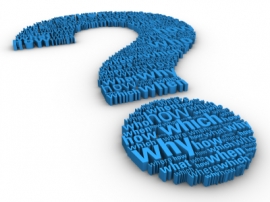 presenters
Alaa Ibrahim
Project Manager – PMO-ITS
Qatar University
alaa.saied@qu.edu.qa